Využití moderních technologií při tréninku a hodnocení sportovních aktivit
David Kyselovský a Pavel Blaha
Adidas MiCoach
Jednoduchý princip
Založeno na tom, že Adidas rozeznává 4 zóny – modrou, zelenou, žlutou, červenou
Kombinace webové stránky a aplikace do mobilního telefonu
Zóny podle TF nebo rychlosti
V nabídce sportů, pro které má AmC tréninkové plány není jen běh – fotbal, basketbal, tenis hokej a jiné, nechybí ani tréninkový plán pro posilování.
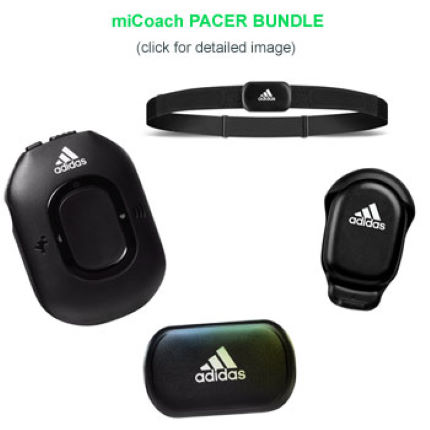 Jak MiCoach zjistí rozsah výkonu pro vaše zóny?
Na začátek je připraví podle vašeho věku – není přesné
Upřesnění – assessment workout (vyhodnocovací cvičení)
Kdy je vhodný tento test?
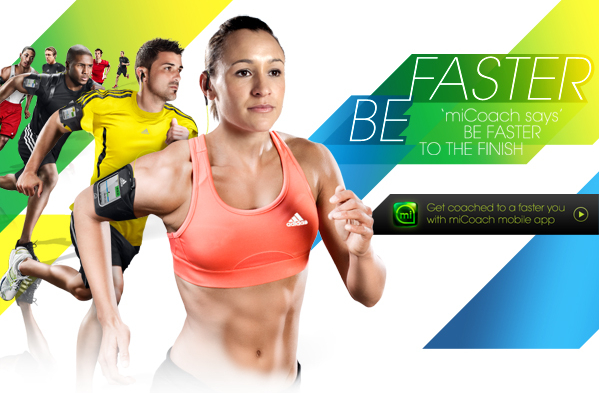 Assessment workout – vyhodnocovací cvičení
Běh, který trvá 12 minut
Postupně je člověk vyzýván, aby zrychloval své tempo až do konce běhu, kdy dosáhne svou maximální rychlost
na základě vaši rychlosti během běhu -> aplikace rozhodne o vašich zónách a od momentu, kdy doběhnete vás bude trénovat
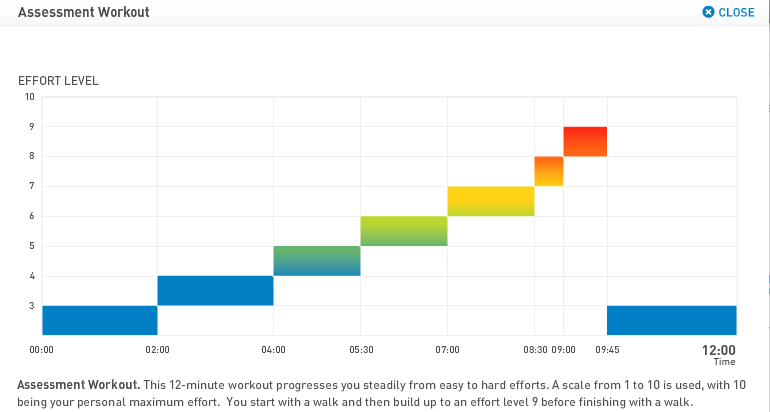 Výhody
+ trénink postavený na srdečním tepu
+ zdařilý online tréninkový deník
+ za běžných podmínek přijatelná přesnost měření
+ velký prostor pro další vylepšování
+ možnost použít chip s botami jiných značek
+ komunikuje jak s PC, tak MacOS
Nevýhody
- 	chybí možnost sledování měřených veličin letmým pohledem na displej
- 	absence češtiny při instalaci, ovládání deníku i samotném tréninku
- 	hlasové pokyny jsou hodně chudé, některé zprvu i nesrozumitelné
- 	v době internetového připojení chybí možnost týmových soutěží
- 	první instalace zabere přes půl hodiny
- 	bez sluchátka nemáte přehled o tom, zda přístroj funguje
Adidas MiCoach
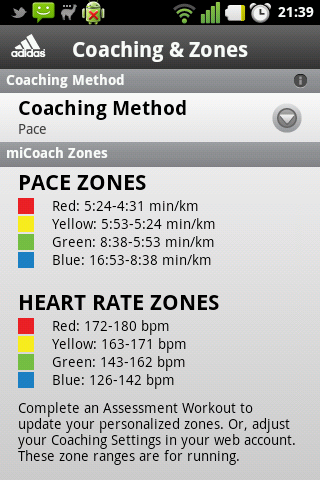 MyZone
Systém založený na TF, který používá bezdrátovou technologii k individualizovanému měření fyzické aktivity
Během cvičení sleduje Tep, kalorie, čas -> převádí na tzv. MEP body (MyZone effort points) – data, které se stávají porovnatelnou jednotkou hodnoty výkonu
5 barevných zón – nastavených na bázi osobní maximální TF
Šedá (50-60% maxima); modrá (60-70% maxima); zelená (70-80% maxima); žlutá (80-90% maxima) a červená (90-100% maxima)
Hrudní pás s čipem – je individuálně nastaven – počítá s kondicí, hranicemi a barevnými zónami
MyZone
Individuální nastavení  - výšku, váhu a věk si uživatel nastaví sám; hrudní pás pak automaticky nastaví člověku bezpečnou maximálku.
Člověk nemusí vědět nic o vztahu tepu a výkonu, stačí aby si jen hlídal, že se pohybuje ve správné zóně
Např. chce-li hubnout, zvláště pak tukové buňky, bude se pohybovat v zeleném poli atp.
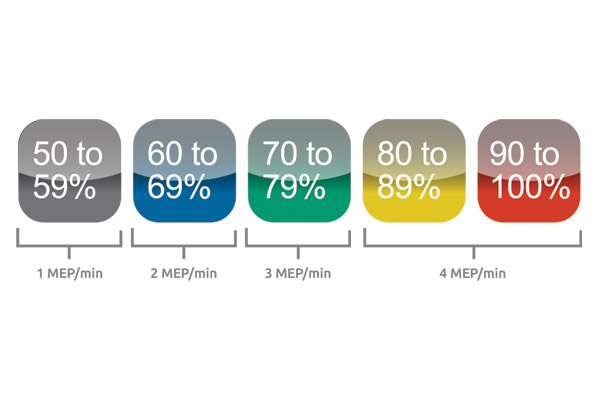 MyZone
Uživatel má snadný přístup k výsledkům
Nový rozměr přináší i do oblasti skupinových lekcí 
Např. u spinningu (výborná práce se zónami)
Pouze 4 centra, kde se tato služba využívá
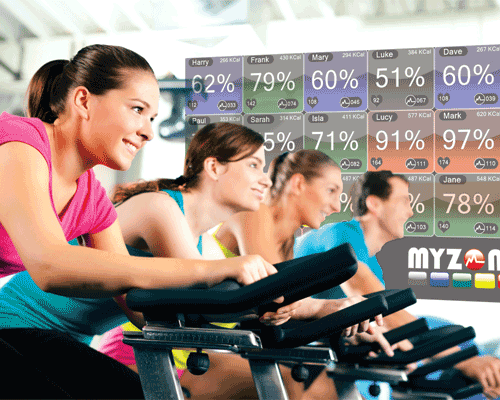 Výhody a nevýhody
Výhody
Motivuje ke správnému individuálnímu výkonu, ale i soutěžení mezi členy
Zábavná složka cvičená
Pracuje s osobními zónami TF a umožňuje tak srovnání
Výsledky jsou grafické a jasné
Člověk tak získá vlastně profesionální přehled o svém výkonu, který je přitom snadný na pochopení
Nevýhody
Cena – 150 dolarů ??
Málo míst v ČR, kde se využívá
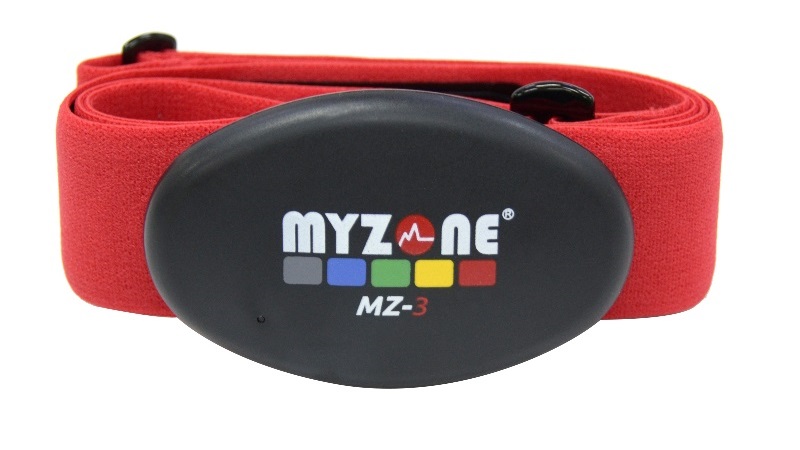 Babolat Pure Drive Play
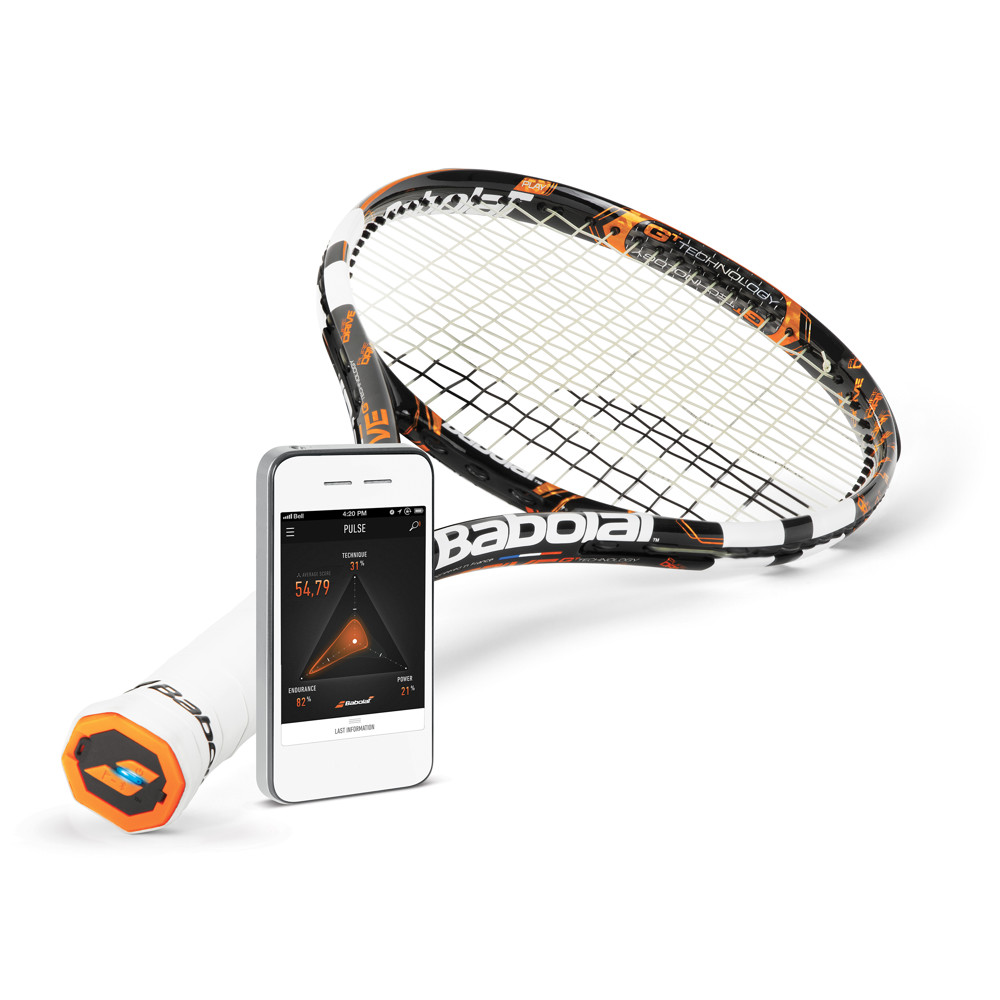 TENISOVÁ RAKETA - PRVNÍ ELEKTRONICKÁ RAKETA (2013) 10 let vývoje
6 hodin herního času
150 hodin tenisu
Cortex Active – tlumení vibrací
Technologie Woofer –  kontakt mezi míčem a strunou, 25%
 Technologie FSI (Frame String Interaction) - užší způsob vyplétání v oblasti sweetspotu
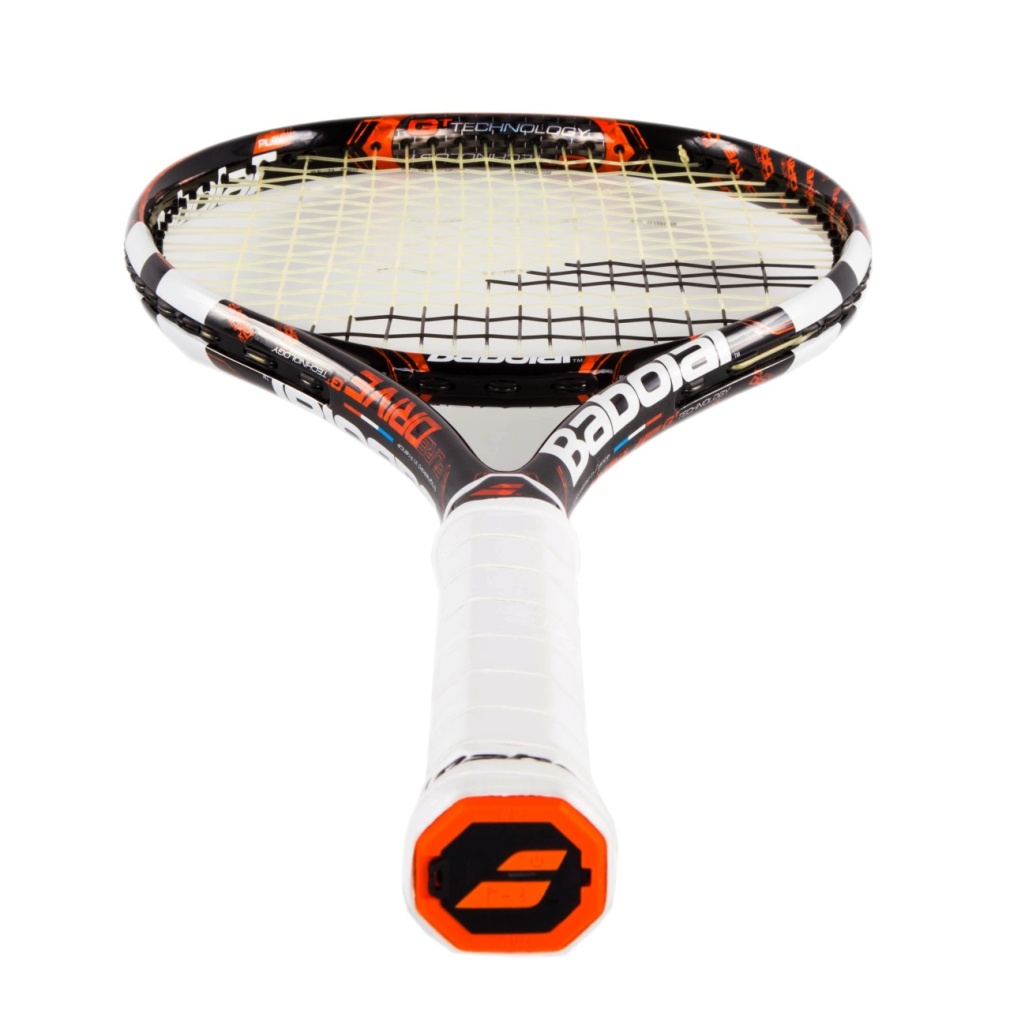 Hmotnost rakety – 300g
Délka rakety – 685mm
Tvrdost- 42ra
Velikost hlavy – 645 cm2
ITF schválila elektronické rakety
Senzory zachycující data:
Senzory zachycující data:
POHYBOVÝ SENZORY(AKCELEROMETER-GYROKOP)MĚŘÍ POHYB V PROSTORU A RYCHLOST RAKETY
VIBRACE: určují, kde byl míč umístěn
ALGORITMY: 
Přepisují data 
načtená raketou 
do použitelné formy,
 která se zobrazuje 
v aplikaci Babolat Play
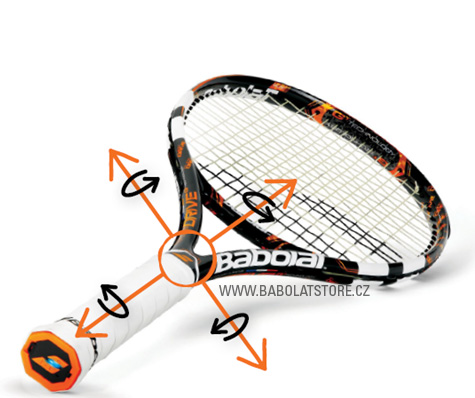 Co raketa 
zachycuje:
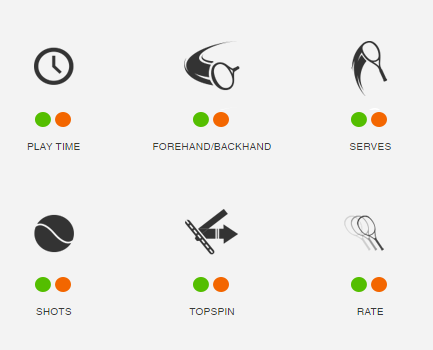 Backhand 
Forehend
 Servis
Údery nad hlavou
Liftovaný míč
Čopovaný míč
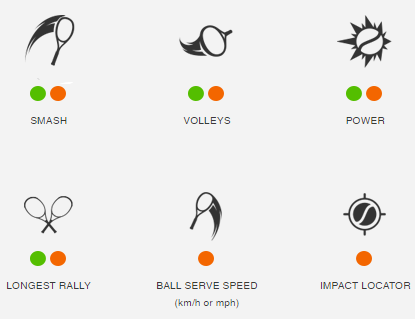 Tablety, PC a smartphony
USB kabel, bluetooth
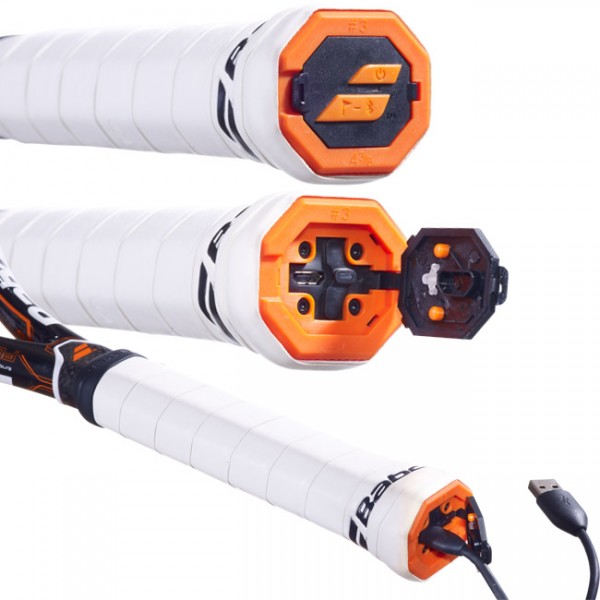 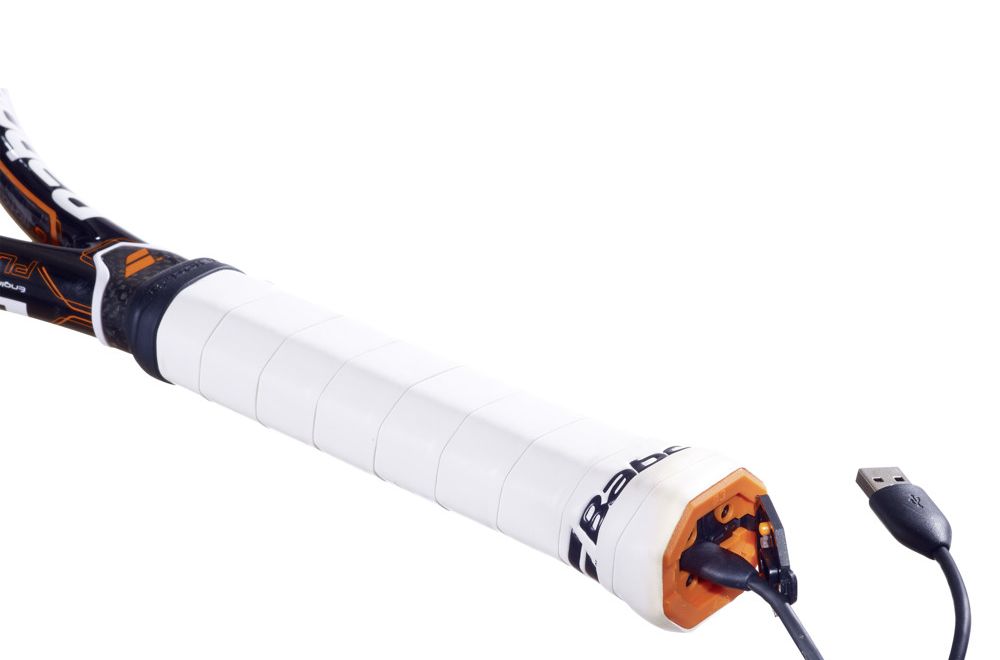 Aplikace Babolat play
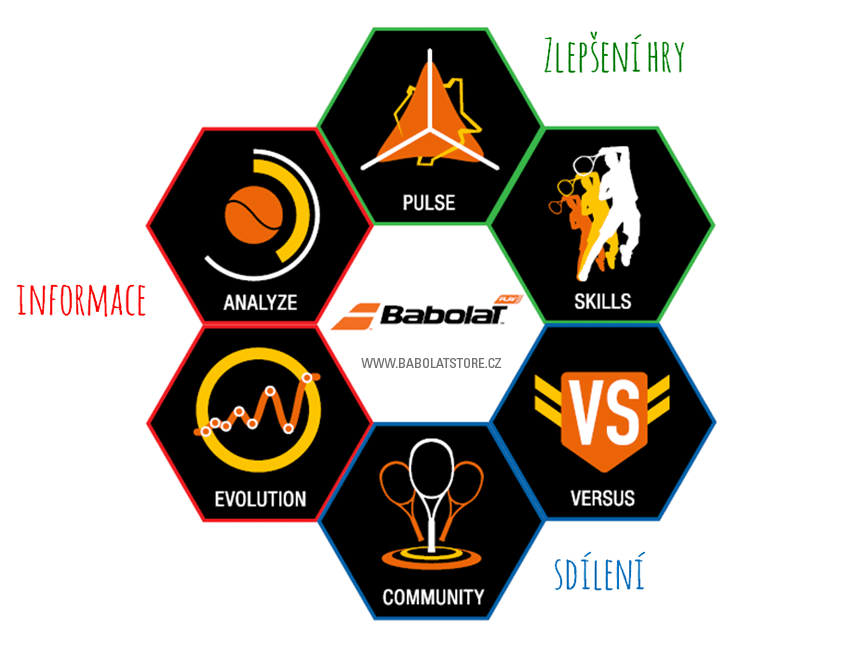 „Pulse“ je dynamická odezva, která se mění v závislosti na síle, technice a vytrvalosti. „Pulse“ se mění podle toho, jak se zlepšujete či zhoršujete.
PULSE
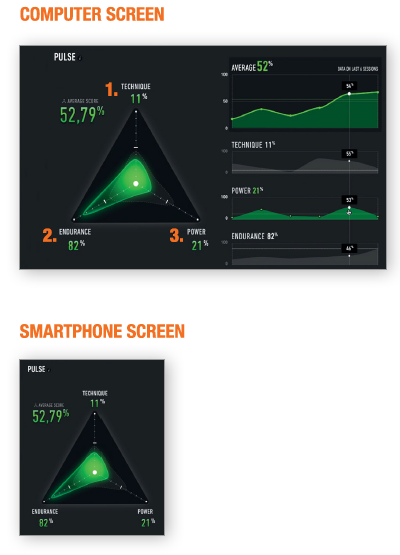 Barvy - PULSE mění barvu podle dosažené úrovně ve SKILLS
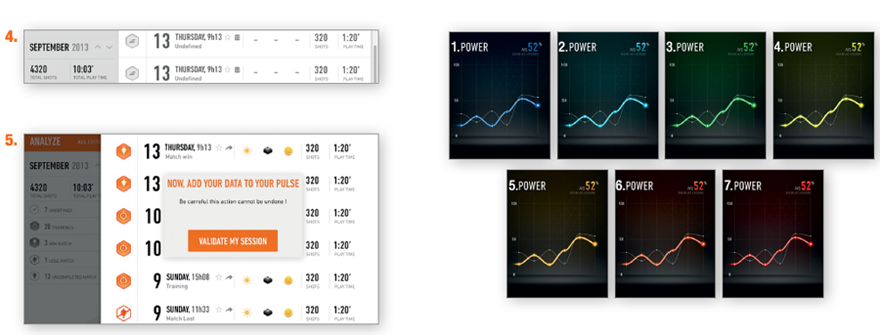 SKILLS
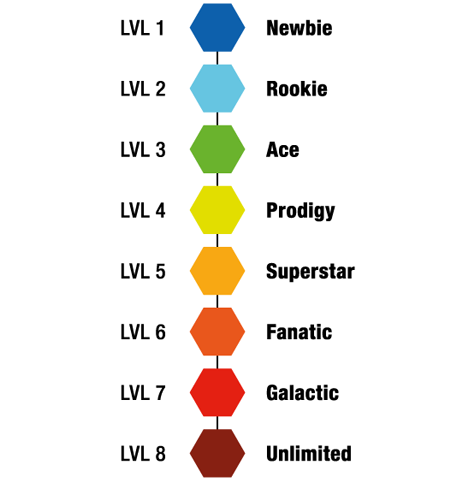 Pro dokončení levelu, 
potřebuje zahrát určitý 
počet úderů (forehand,
 backhand, servis a smeč)
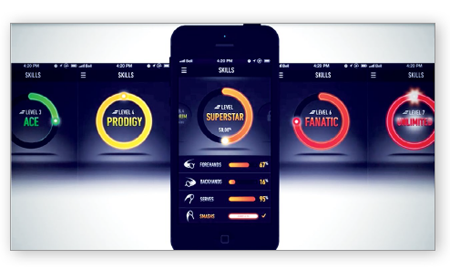 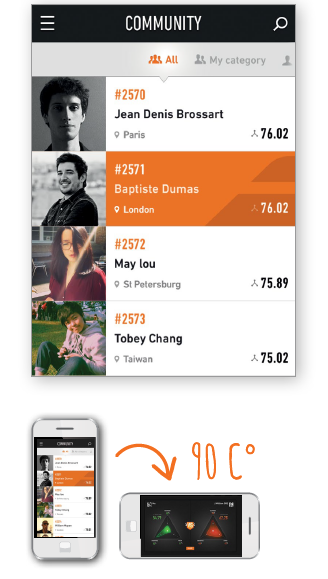 COMMUNITY
pulse skóre 
BABOLAT PLAY komunity
Žebříček
Babolat play team:
 (Rafa, Tsonga, Na Li)
COACH MODE
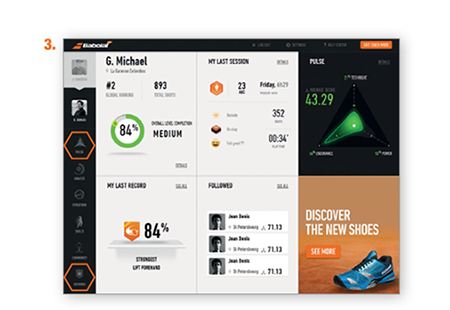 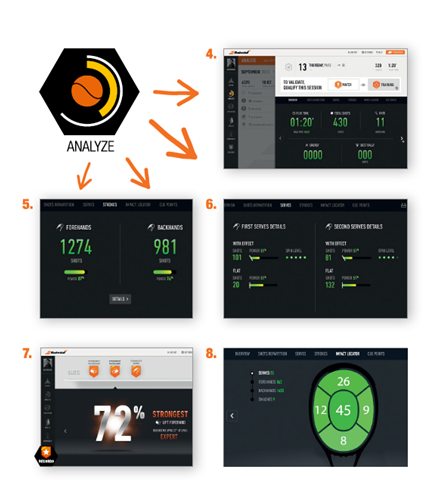 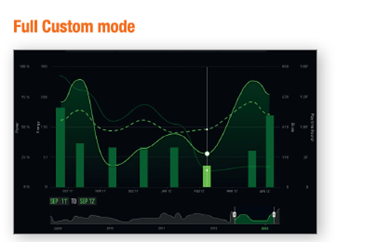 EVOLUTION
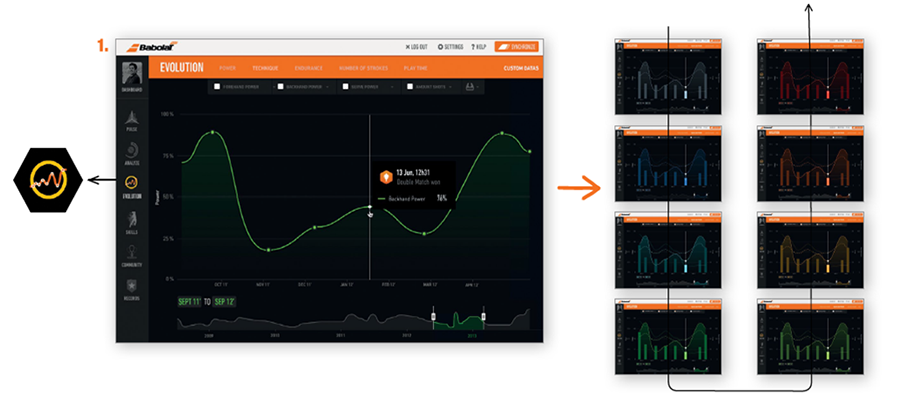 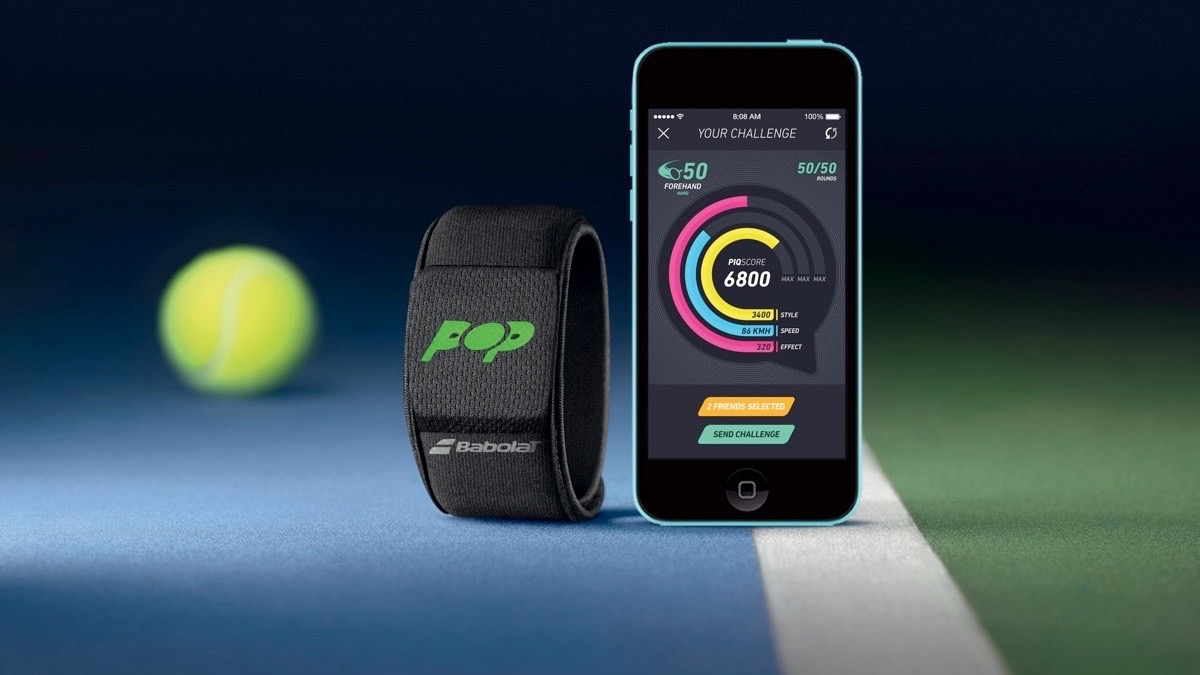 POP
POP
elektronické potítko Babolat POP
Flash paměť  POP  -10 hodin tenisu
Aplikace je zdarma pro Android (verze 4.3+) a iOS (verze 7.0+)
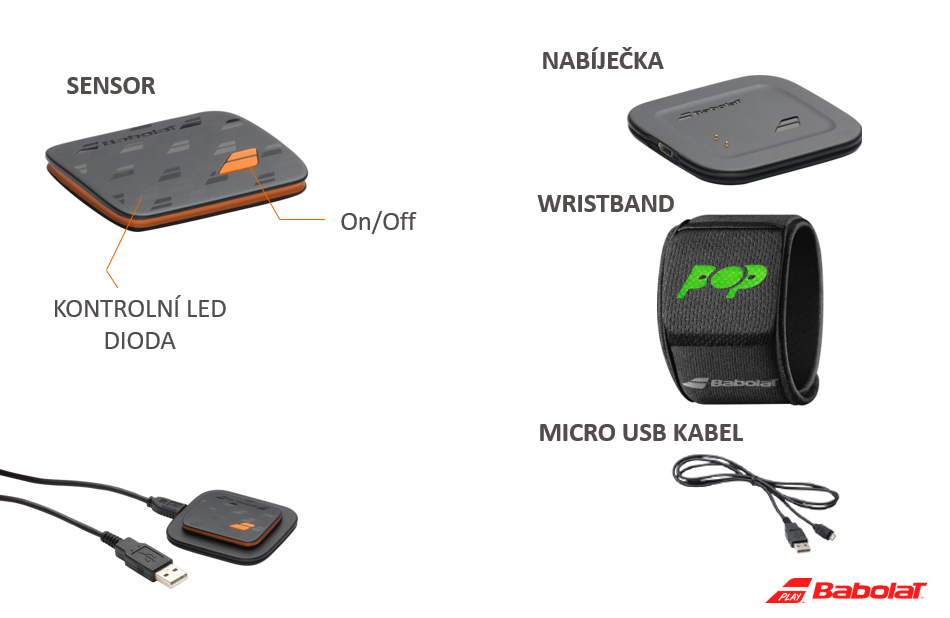 DASHBOARD – Vaše celková aktivita
PIQSCORE – Analýza pohybu tenisových úderů
ACTIVITY – zápasy, tréninky nebo volné hraní
SKILLS – Dovednosti
CHALLENGES
COMMUNITY
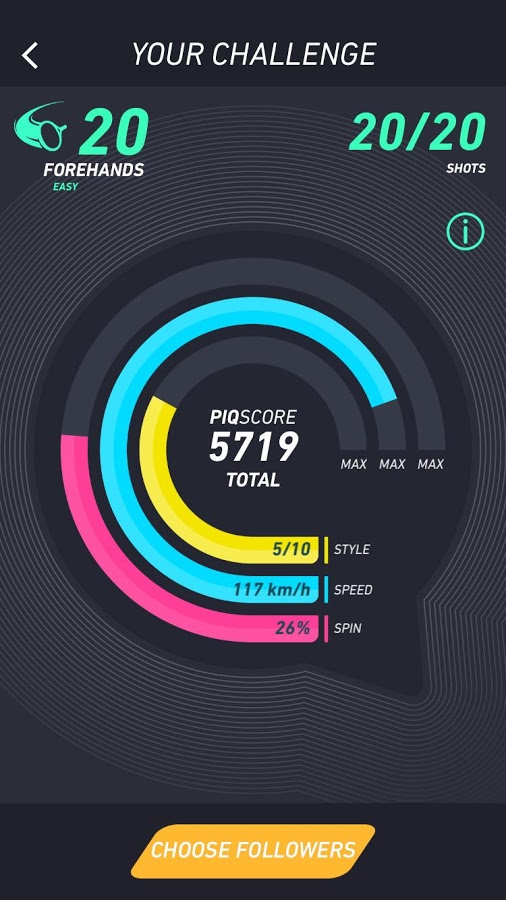 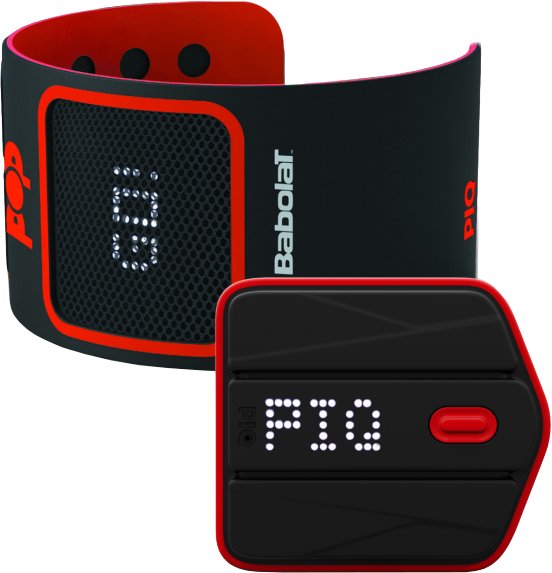 PIQ
Senzor dokáže vyhodnocovat množství pohybových parametrů v 13 prostorových osách 
2 akcelerometr s citlivostí až do 200 g, gyroskop, 
magnetometr 
 tlakový senzor
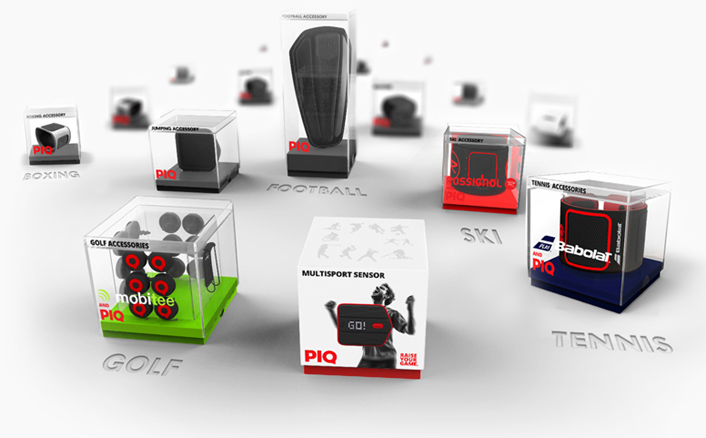 Dělení PIQ
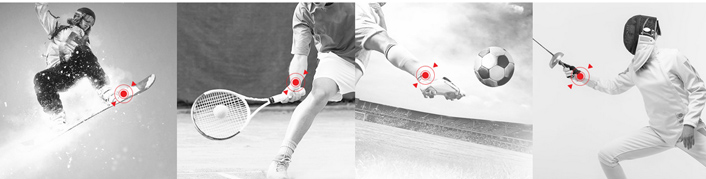 PIQ skóre
Údaje jsou vyhodnocovány podle sofistikovaných algoritmů založených na výkonech špičkových sportovců. Hlavní tři parametry zásadní pro každý sport jsou sdruženy do PIQ skóre, kde je maximem10 000 bodů.
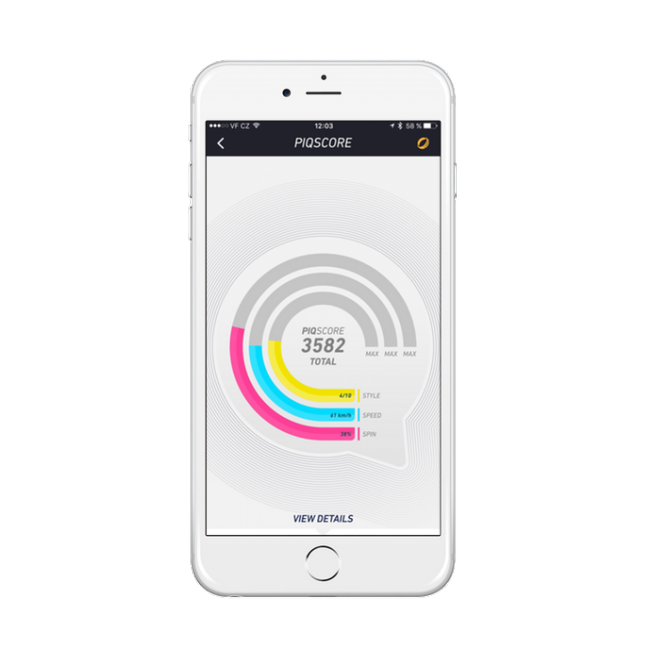 Univerzální sportovní senzor PIQ se sadou pro tenis
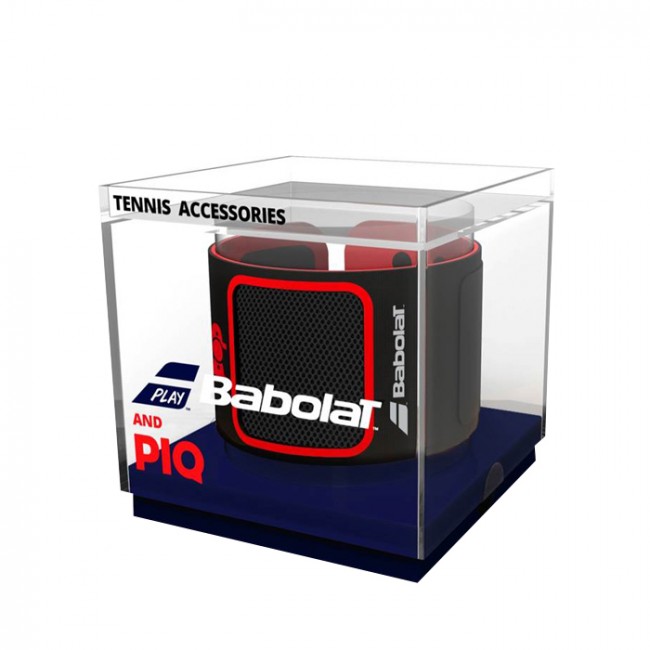 rychle odpalu míčku 
procentuální rozdělení úderů mezi bekhend a forhend
Plynulost hry
Síla odpalu
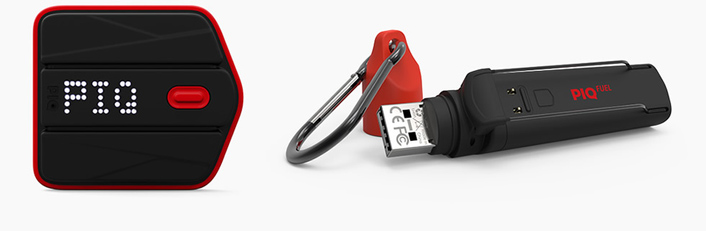 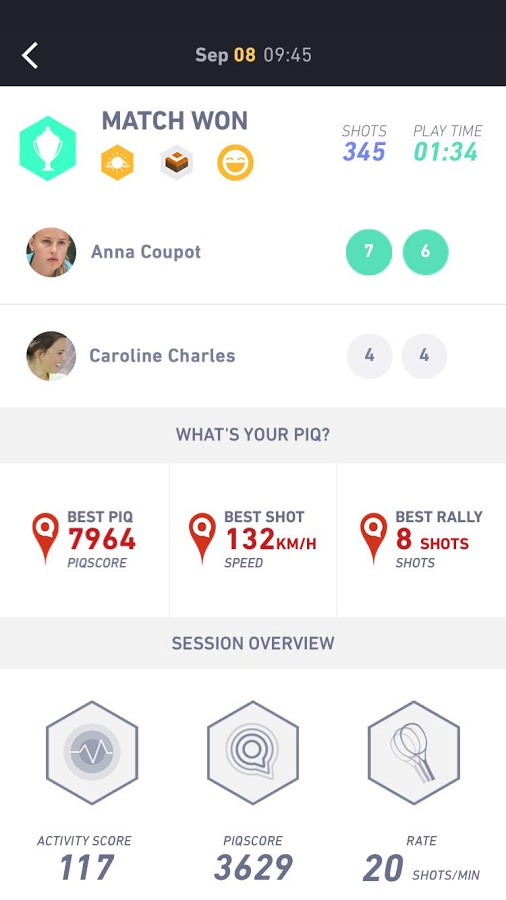 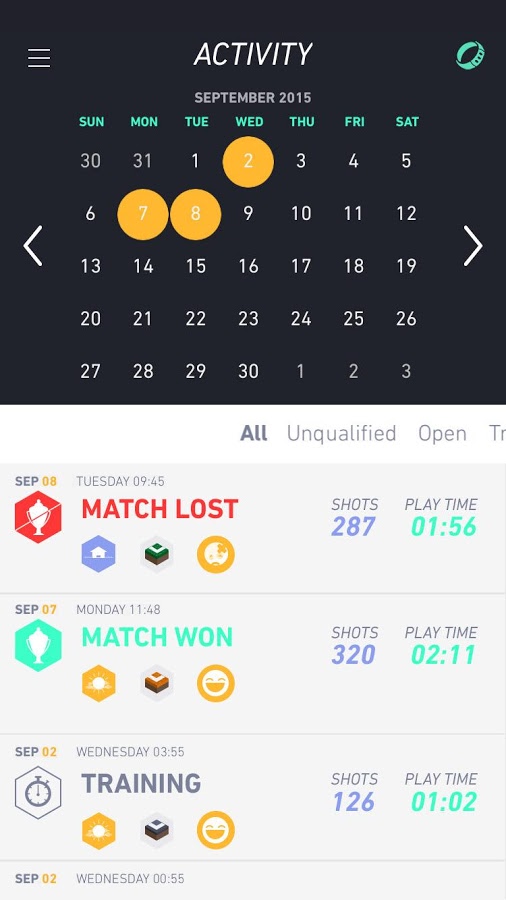 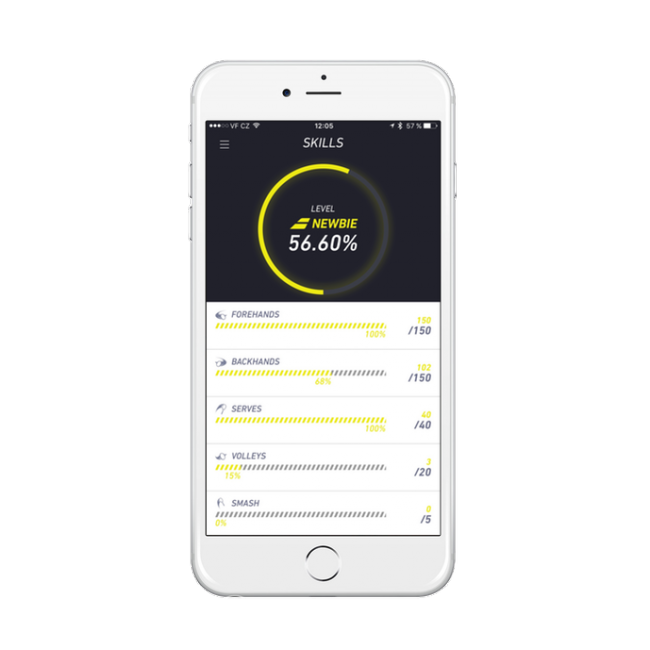 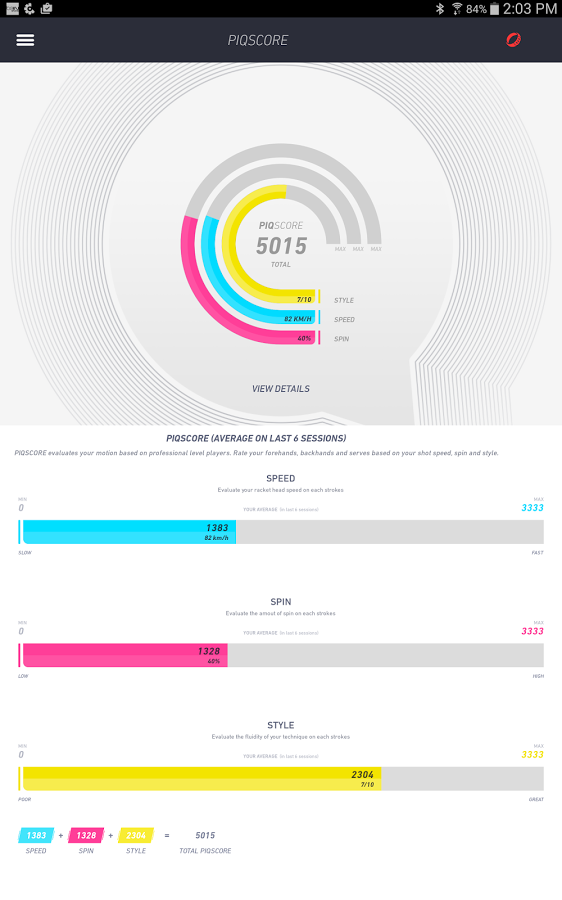 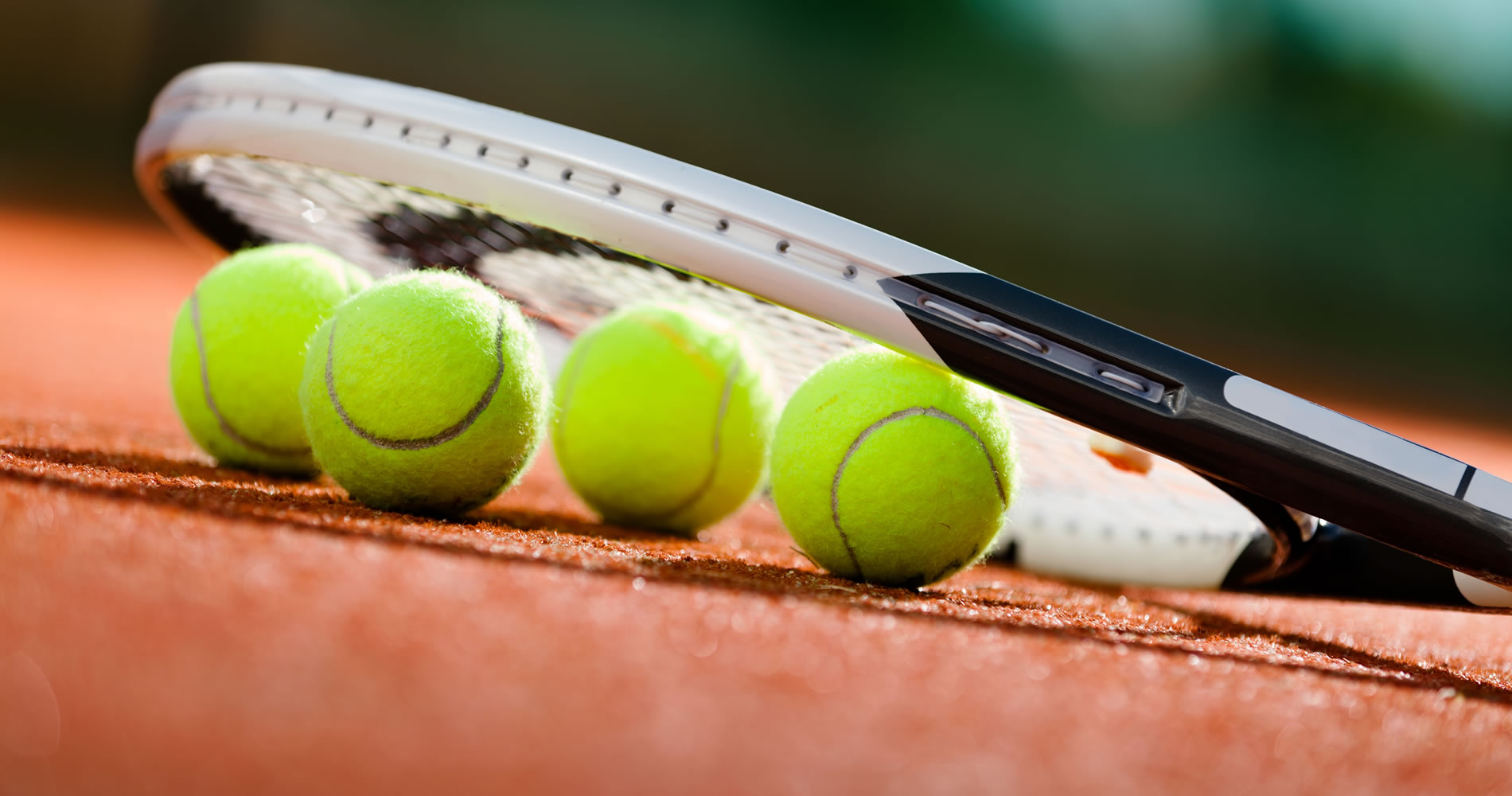 Děkujeme za pozornost
Použité zdroje
http://doplnky-pro-hrace.heureka.cz/babolat-pop/ (25.11.2016) 
https://cs.babolatplay.com/pop (25.11.2016) 
https://cs.babolatplay.com/play (25.11.2016) 
http://www.babolatstore.cz/Babolat-Pure-Drive- PLAY?campaign=ADW-API-Babolatstore-Tenisove-rakety-Babolat-PLAY-Pure+-101188_2&gclid=CPXvkojxzdACFe0V0wodKZ8OEA (25.11.2016) 
https://www.youtube.com/watch?v=YNugLTDjdLM (25.11.2016)
https://www.youtube.com/watch?v=-cAAMBQycBo (25.11.2016)
https://www.youtube.com/watch?v=j8PxSDErLEE (25.11.2016)
https://www.youtube.com/watch?v=U_nkw6aTLmo (25.11.2016)
http://www.fitnessbusiness.cz/news/myzone-online-sledovani-kondice-a-vykonu-v-balance-clubu-brumlovka/
https://www.svetandroida.cz/adidas-micoach-trenujte-profik-naberte-formu-plavek-201406